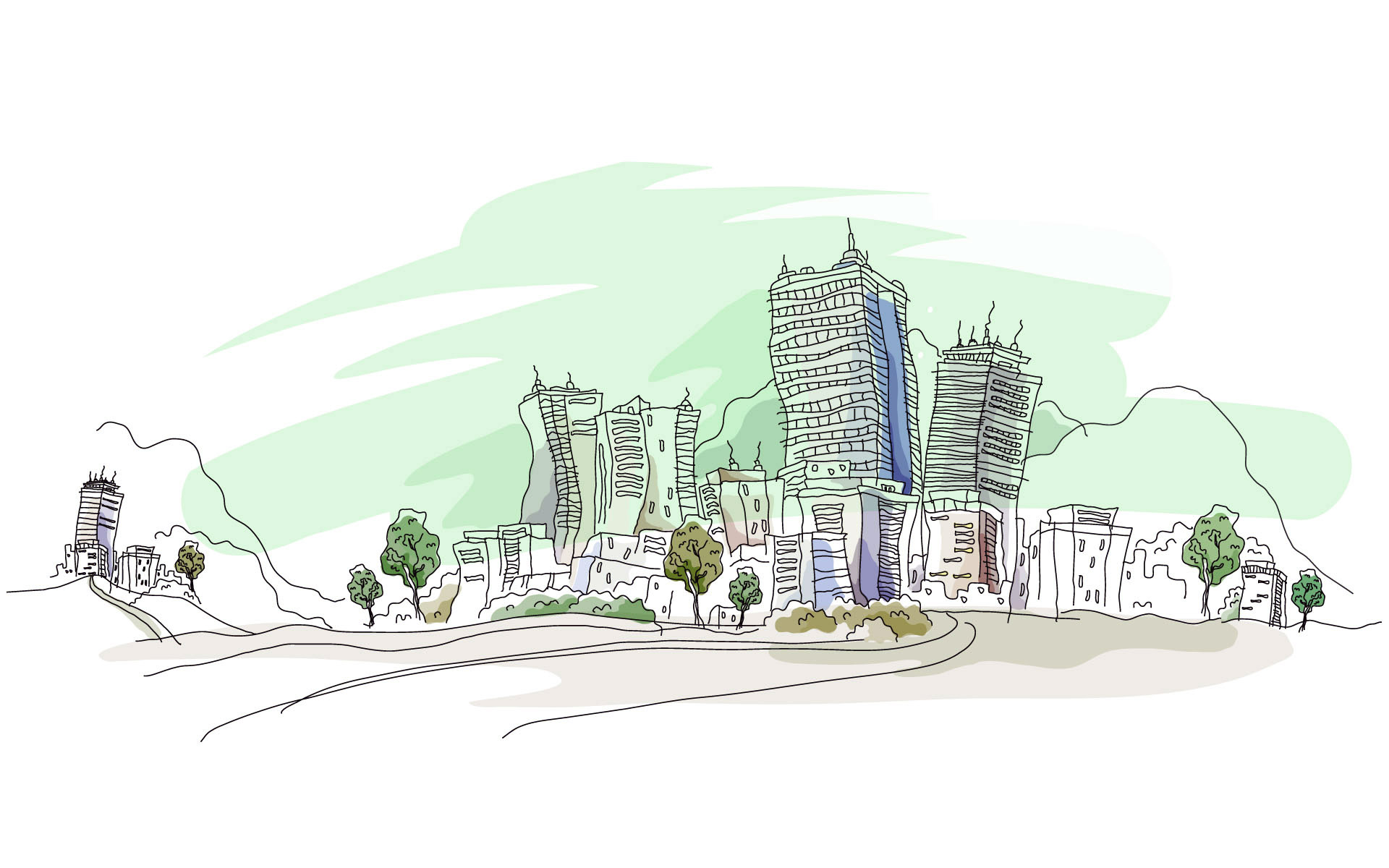 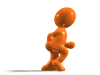 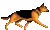 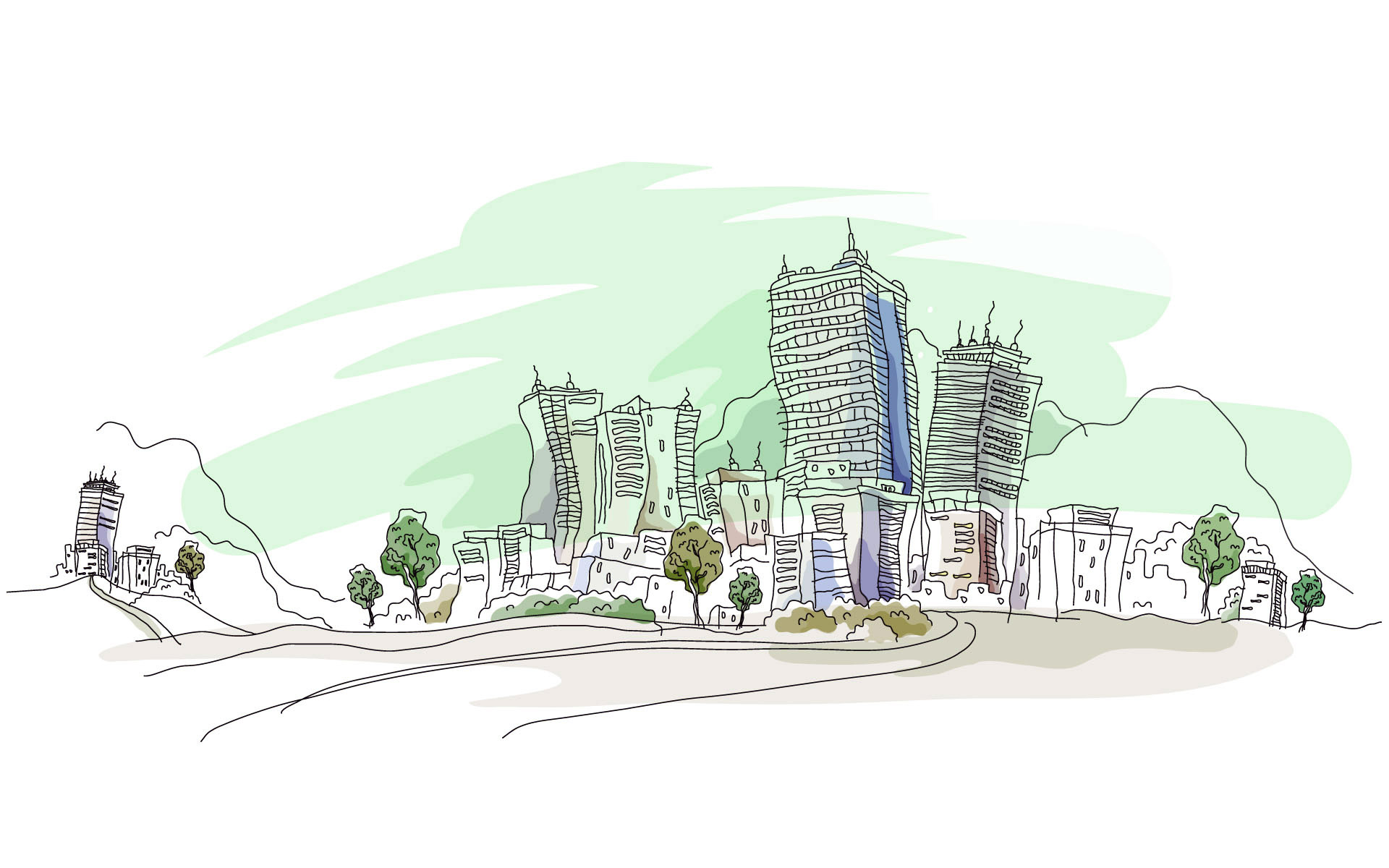 Анимация
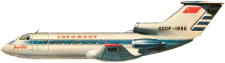 Цель: 

После завершения урока учащиеся научаться (будут уметь) создавать движущиеся изображения на основе заданной траектории движения средствами Power Point
В переводе 
с латинского 
«anima»  -  душа
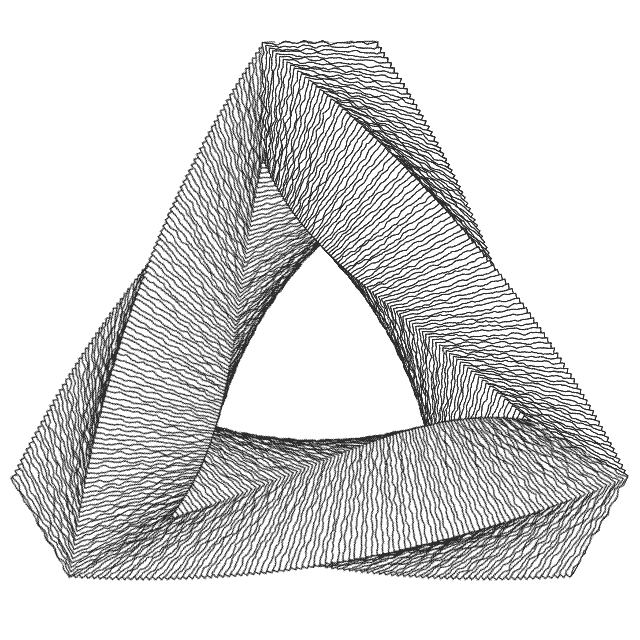 следовательно, 
«анимация» означает 
одушевление
 или оживление
Анимация
создание
движения
объектов:
иллюзии
смена
быстрая
кадров,
глаз
которую
человеческий
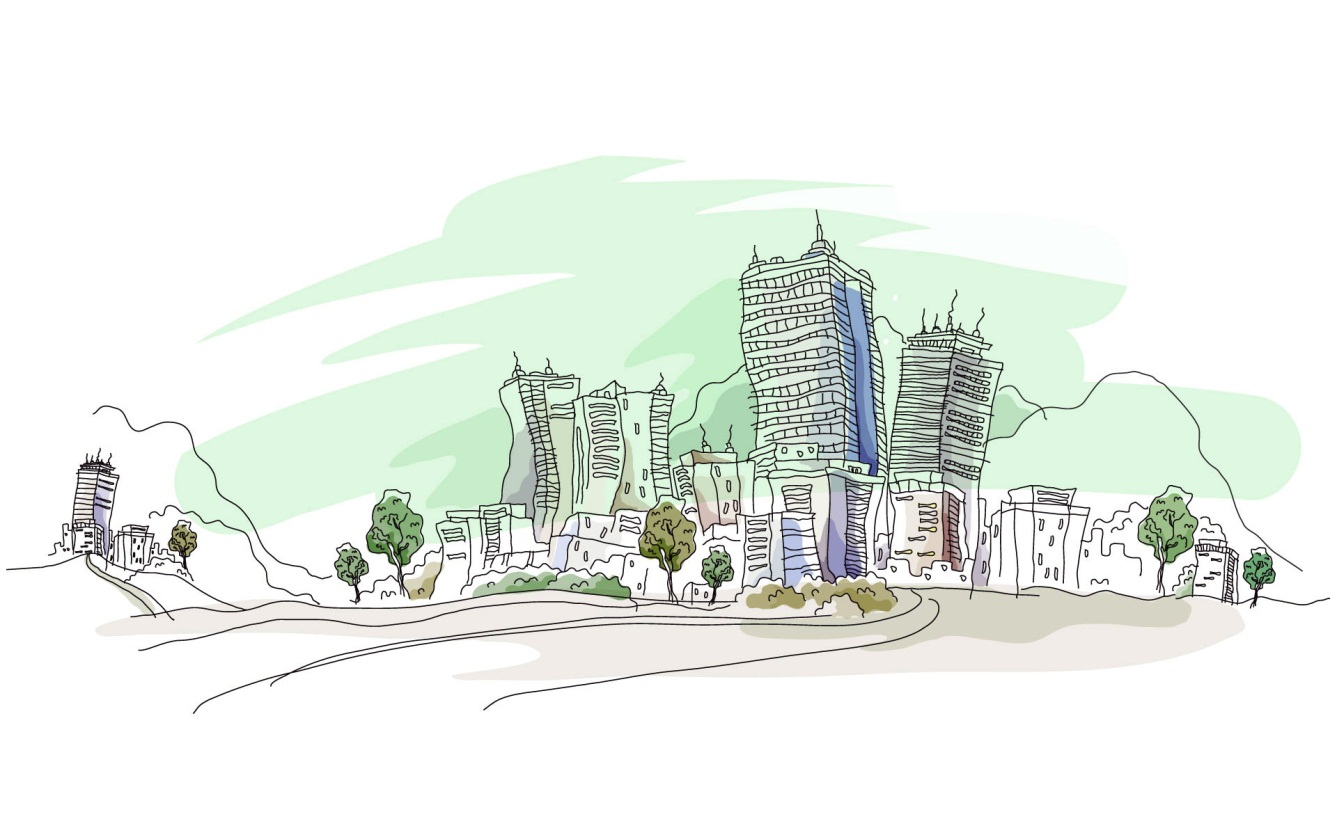 воспринимает
как
непрерывное
движение
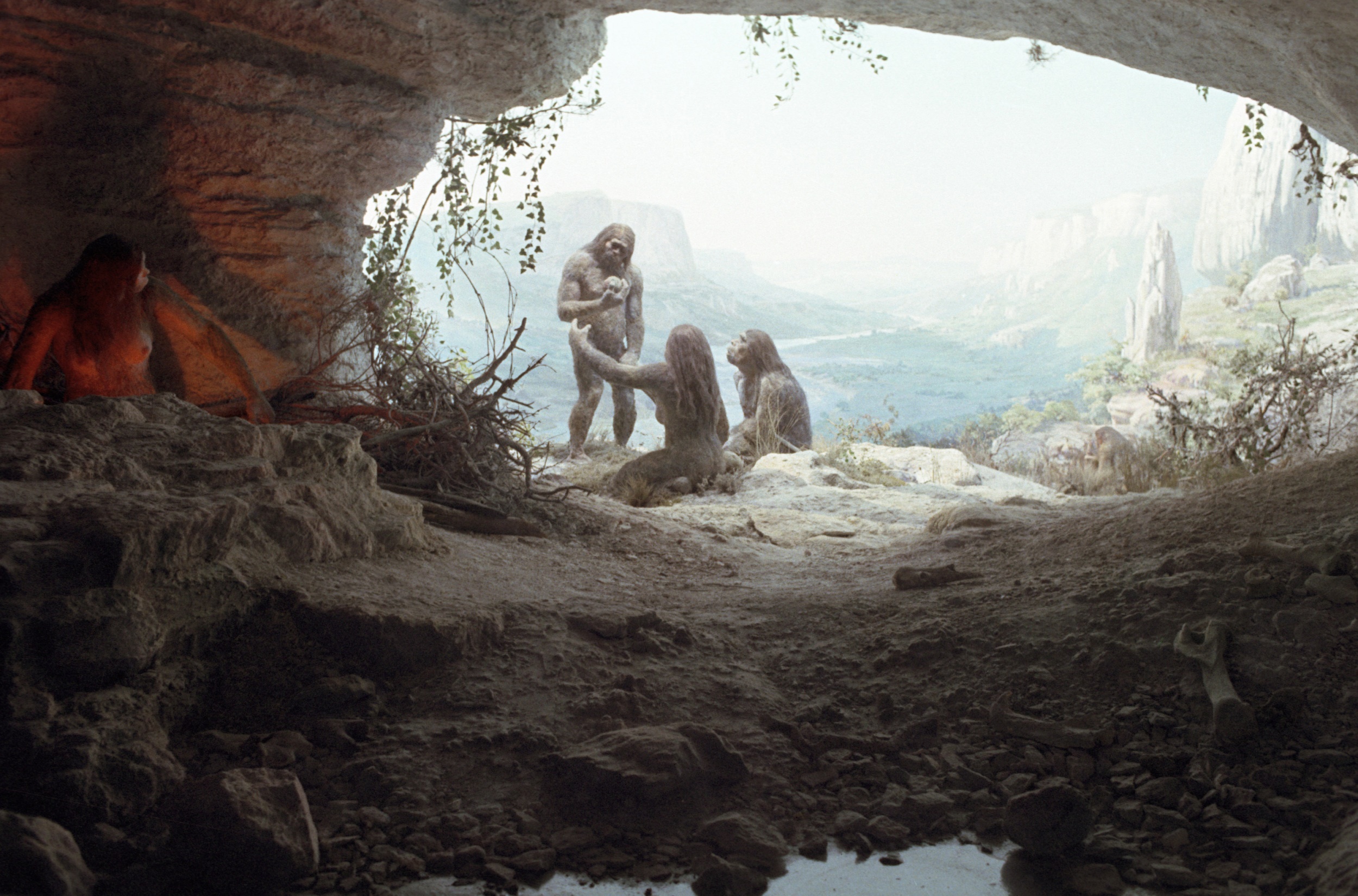 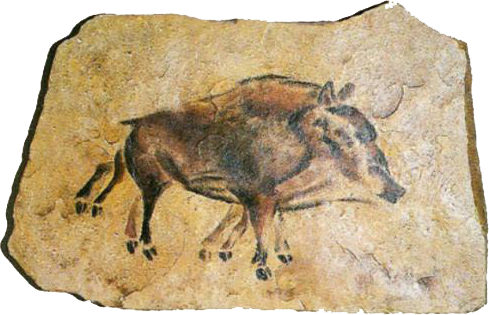 Анимация в древности
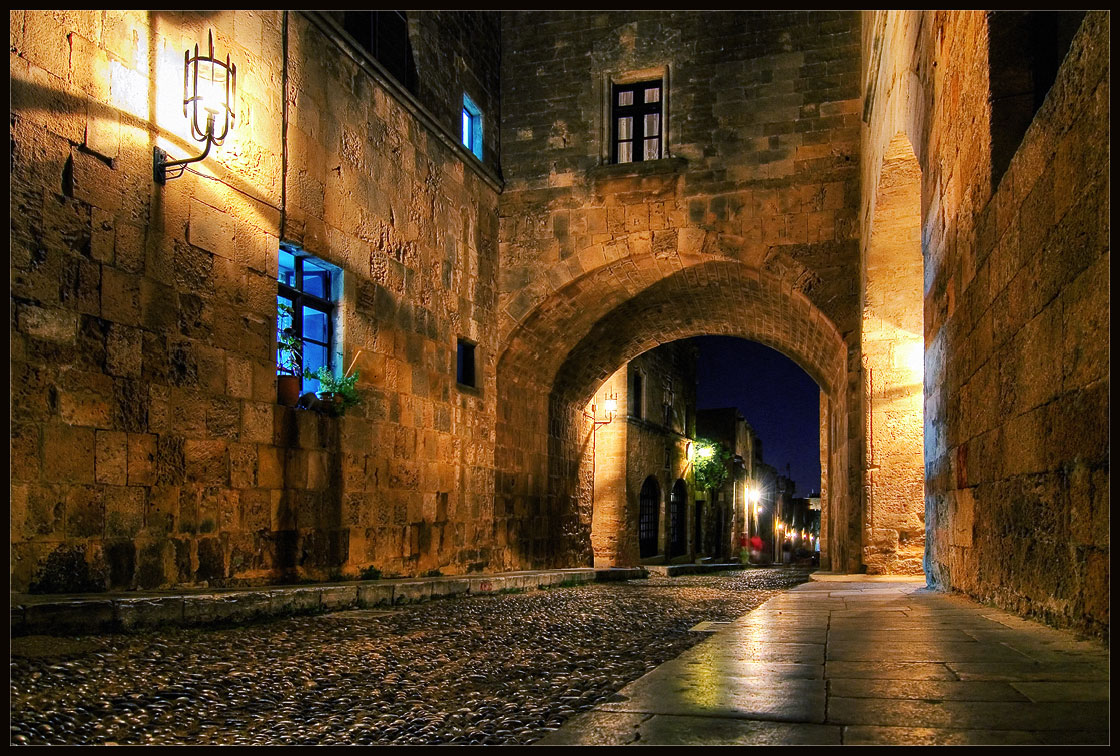 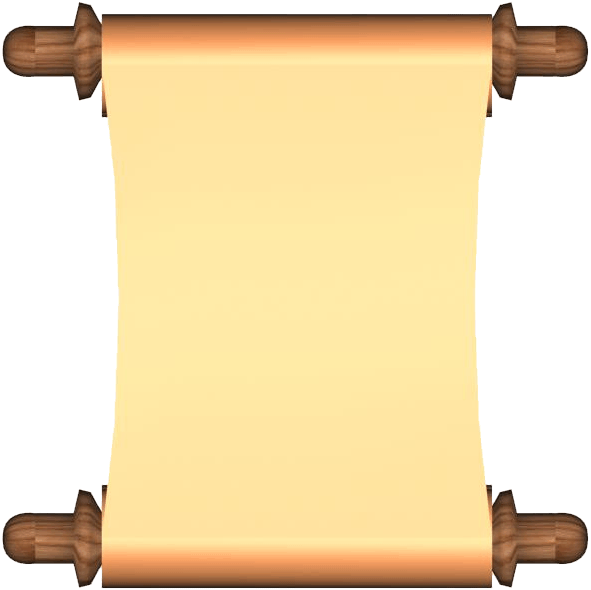 В 15 веке появились специальные книжечки с рисунками, которые сворачивались в рулон, а затем мгновенно разворачивались, создавая при этом иллюзию движущихся картинок.
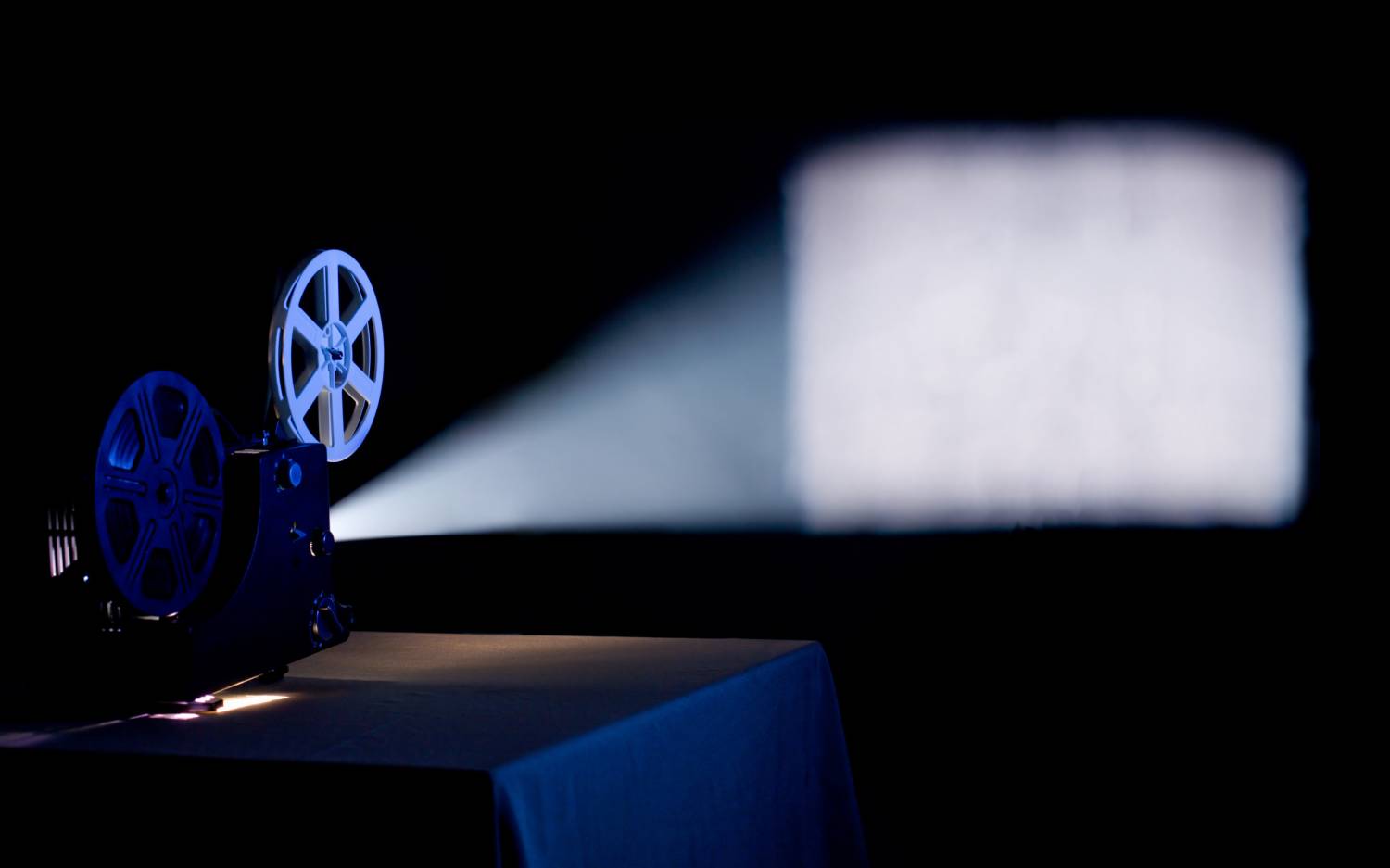 Научившись оживлять рисунки, человек научился оживлять фотографии. Рождение кинематографа в 1895 году вытеснило мультипликацию. На какое-то время о ней совершенно забыли.
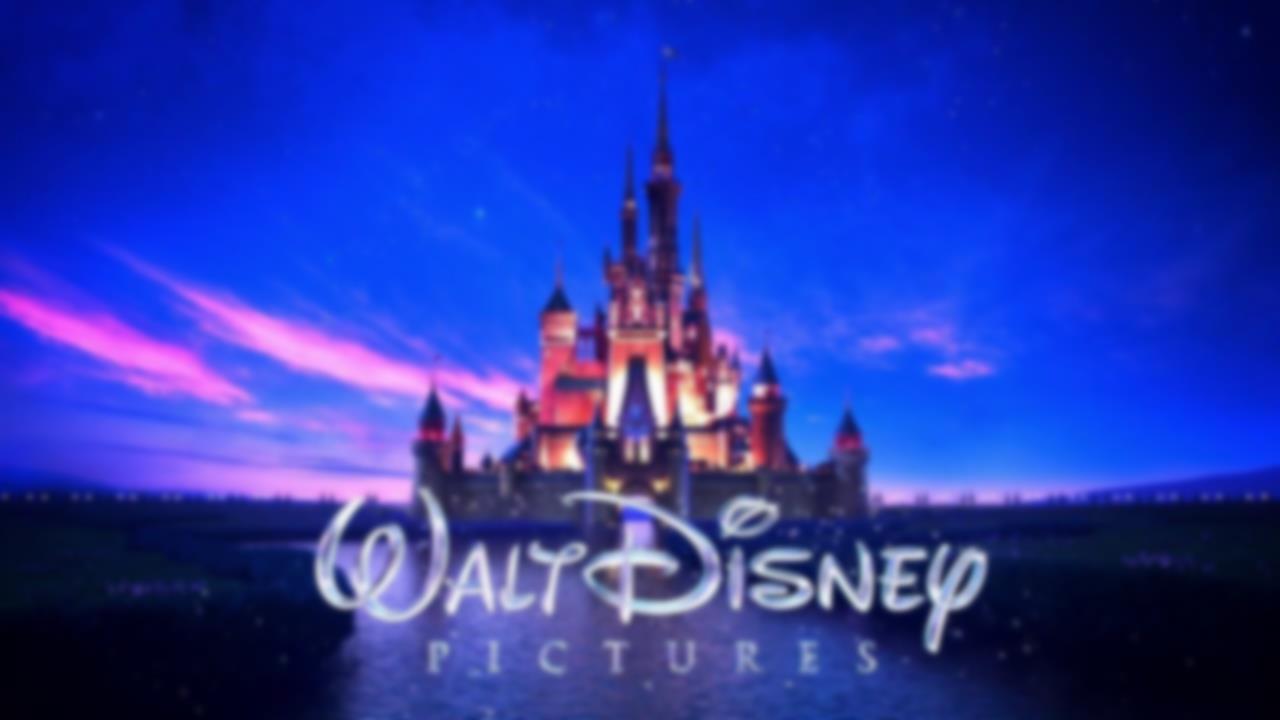 Настоящую революцию в мире анимации произвел Уолт Дисней – американский режиссер, художник и продюсер.
В 1923 он выпустил серию короткометражных фильмов  «Алиса в стране мультипликации», вернув рисованным сюжетам любовь зрителей.
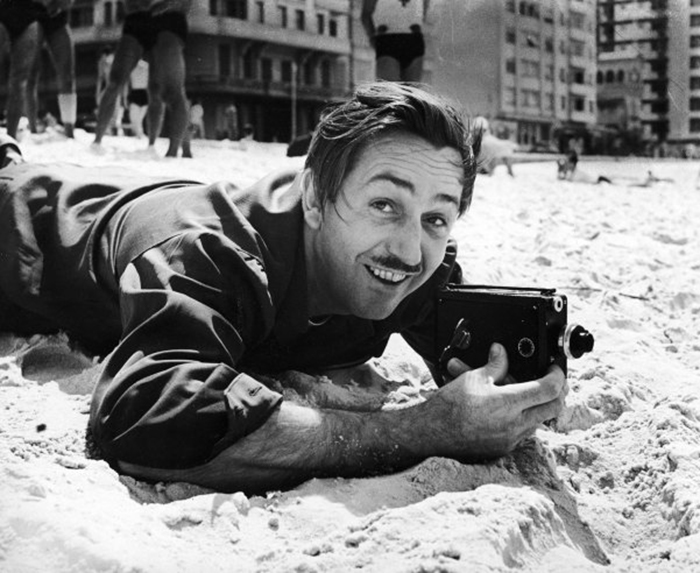 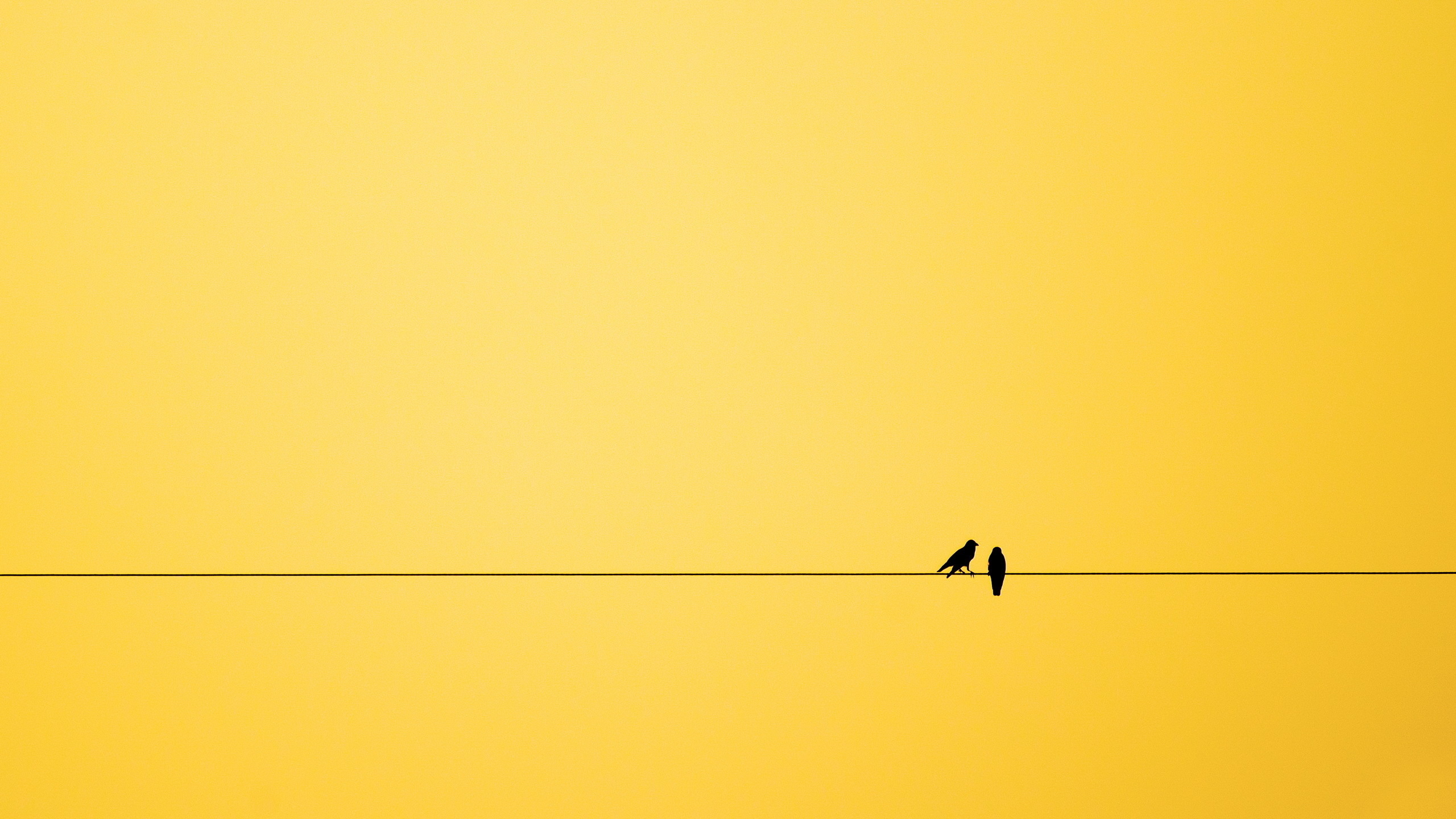 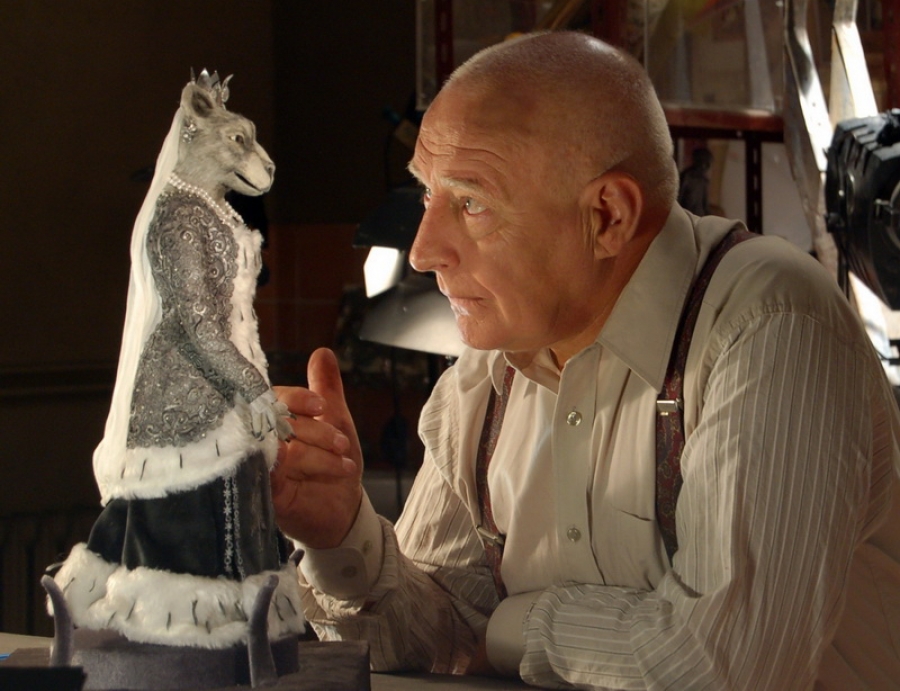 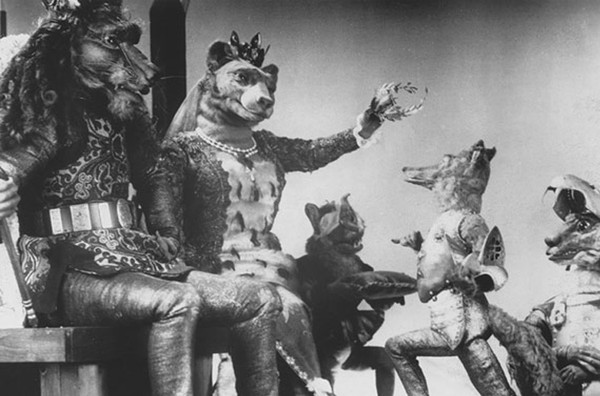 Пионером русской мультипликации считается художник и оператор Владислав Александрович Старевич. Им были созданы первые в мире объемно-мультипликационные фильмы. В 1910-х годах он разработал особенную технику для постановки и съемки кукольной мультипликации, сохранившуюся в основных чертах и по сей день.
Оригами и анимация
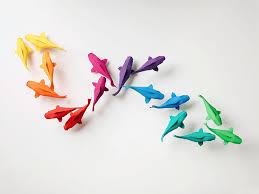 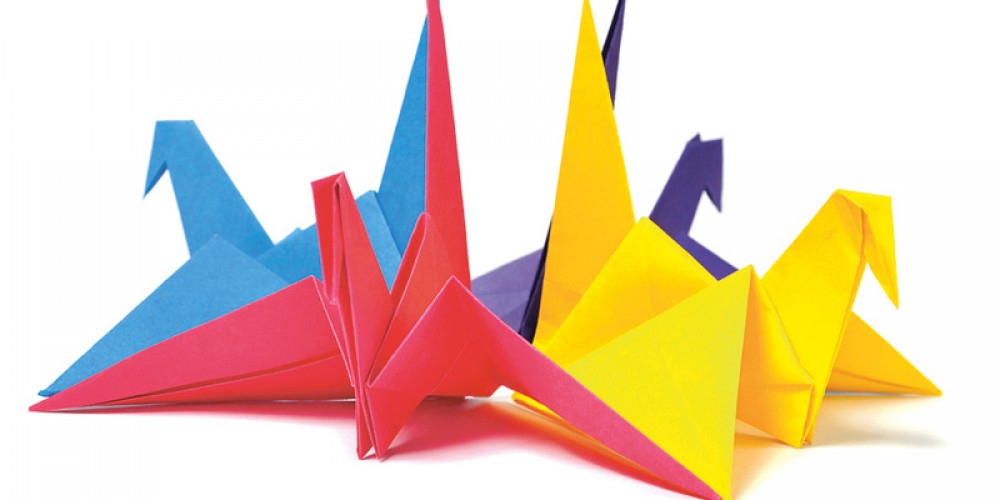 Оригами — это искусство бумажной пластики, родившееся в Японии. Несмотря на то, что сама бумага появилась в Китае, именно в Японии догадались складывать из нее удивительные по своей красоте фигурки
Пластилиновая анимация
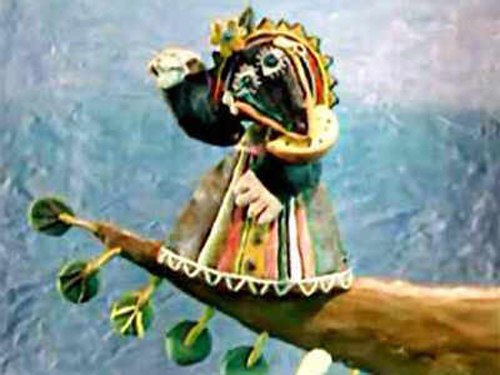 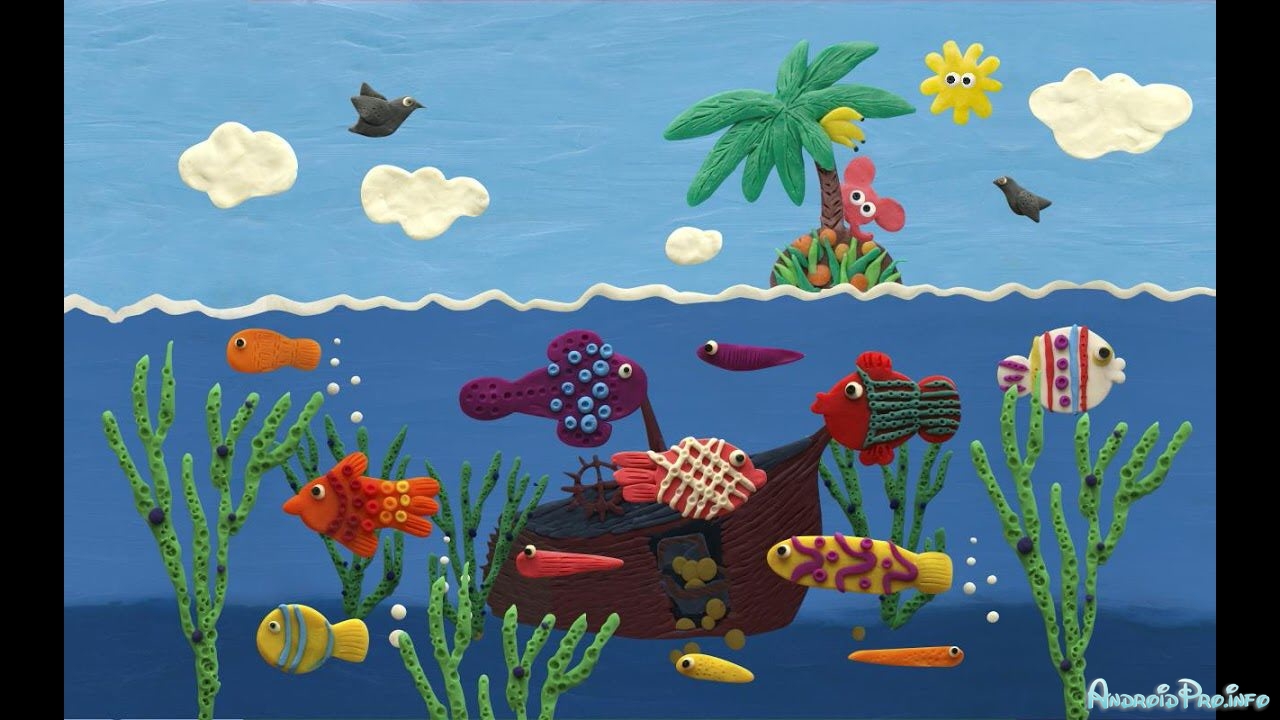 вид анимации, с помощью которой фильмы делаются путём покадровой съёмки пластилиновых объектов с модификацией этих объектов в промежутках между кадрами
Пластилиновая анимация
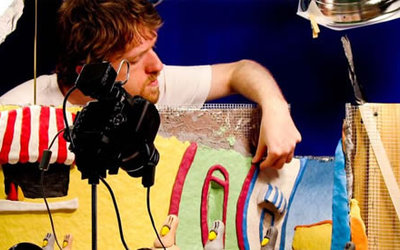 Все фигурки во всех их действиях лепятся вручную. В профессиональных студиях фигурки делают из особого пластилина, который не плавится под лампами. Затем их укладывают на специальную поверхность чистого цвета. Фигурки снимаются на цифровую камеру. Затем так же снимается фон. А уже на компьютере фон и фигурки соединяются.
Анимации из бумаги
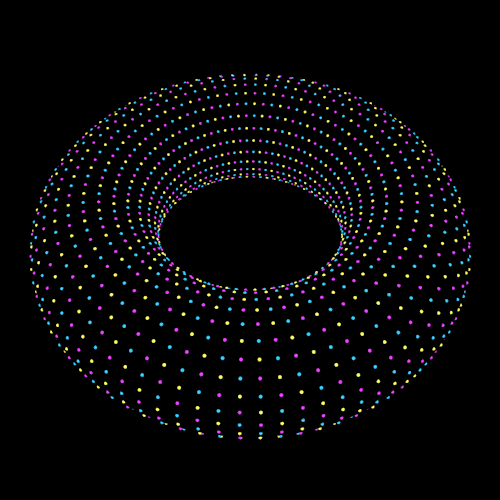 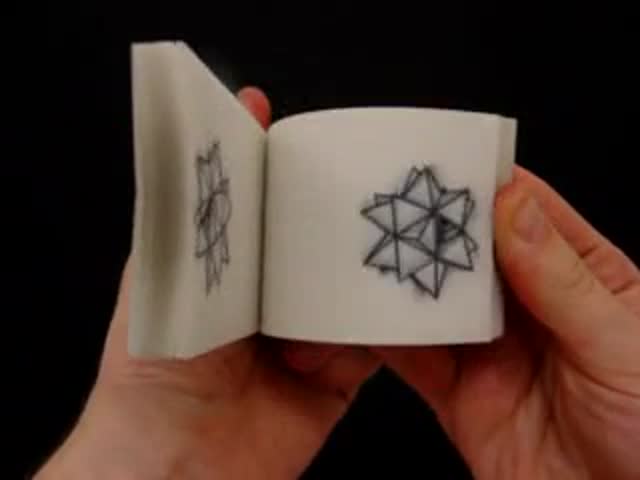 Компьютерная анимация
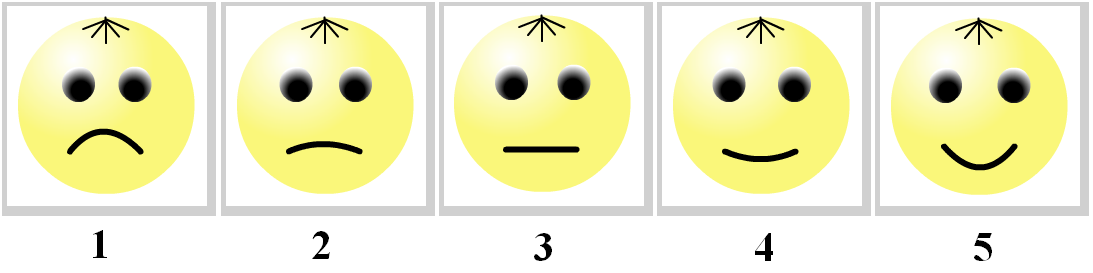 последовательный показ (слайд-шоу) заранее подготовленных графических файлов, а также компьютерная имитация движения с помощью изменения (и перерисовки) формы объектов или показа последовательных изображений с фазами движения.
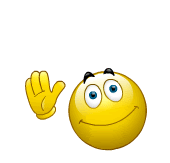